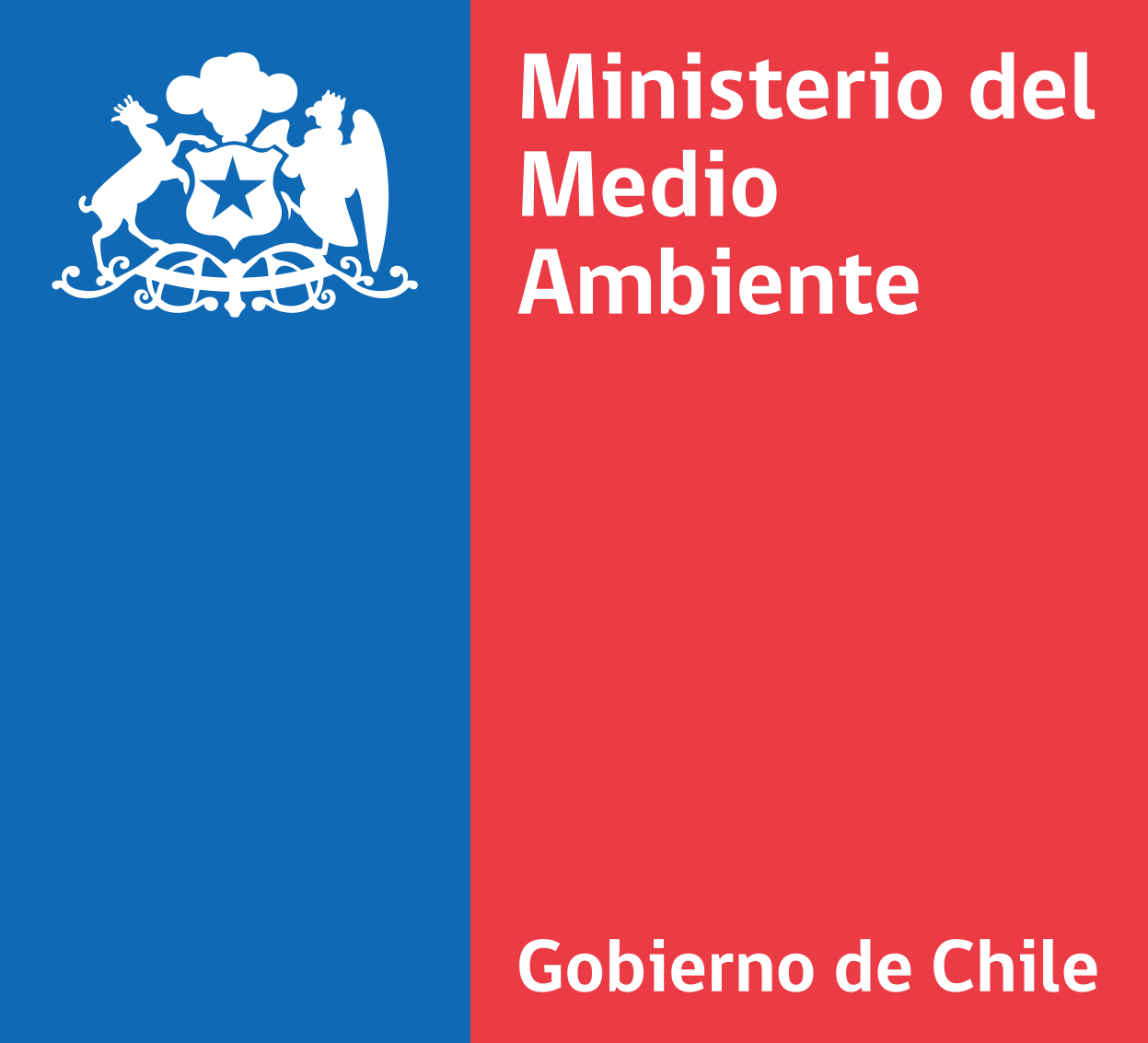 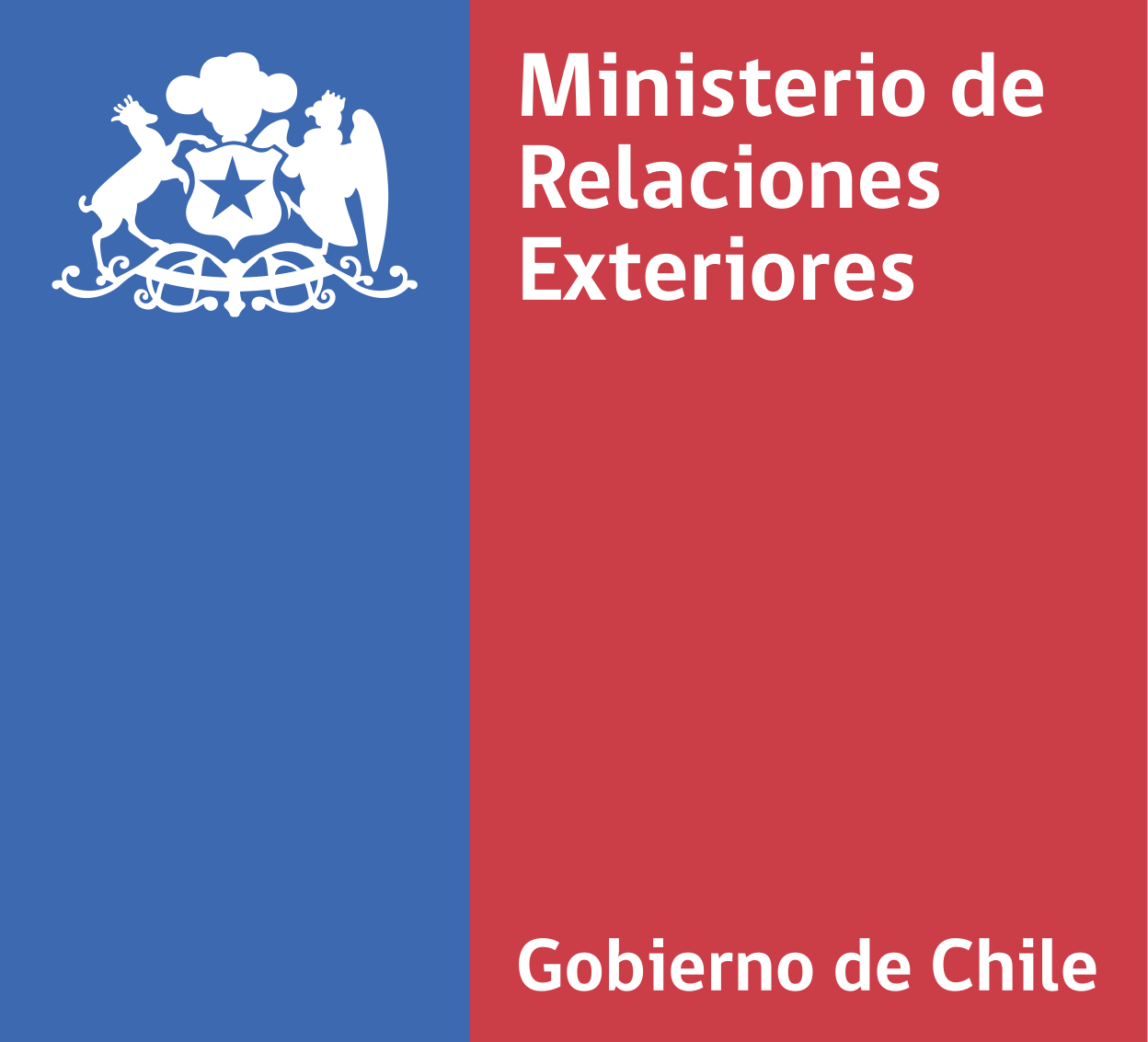 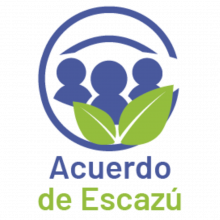 El Ministerio del Medio Ambiente junto al Ministerio de Relaciones Exteriores, saludan atte. a Ud., y tienen el agrado de invitarle a participar del "ENCUENTRO  INFORMATIVO: Resultados Segunda Reunión de la Conferencia de las Partes del Acuerdo de Escazú (COP2)", que se realizará de manera virtual el martes 16 de mayo de 2023 entre las 10:00 y las 11:30 horas, a través de la Plataforma Zoom.
El objetivo de la actividad es dar a conocer los acuerdos adoptados en la reunión de carácter internacional desarrollada entre el 19 al 21 de abril en Argentina, así como los aportes realizados por Chile en este evento.  
El encuentro está abierto a todo público, y para participar agradeceremos registrarse en el siguiente enlace: https://bit.ly/3AYzOxK
Les esperamos

Más información en: https://mma.gob.cl/escazu-en-chile/
Santiago, 09 de mayo de 2023